SE1011Week 2, Class 2
Today
Lab 1 – Additional Assignment (reminder)
Review
Quiz
Algorithms & Design
(tentative) "Under the hood:" Compiling & Running
SE-1011 Slide design: Dr. Mark L. Hornick Instructor: Dr. Yoder
1
Compound Assignment
x = x + 1

x = x * 2

x = x / 2

x = x % 2
SE-1011 Slide design: Dr. Mark L. Hornick Instructor: Dr. Yoder
2
A decision
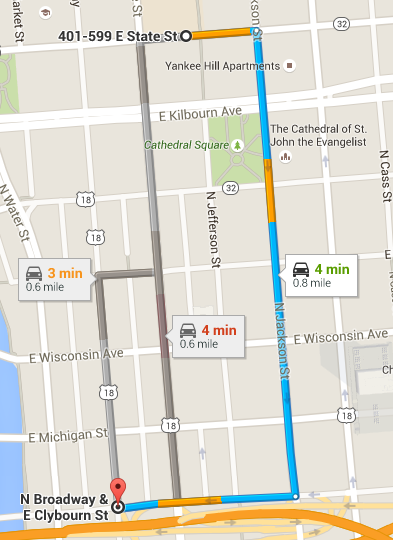 MSOE
SE-1011 Slide design: Dr. Mark L. Hornick Instructor: Dr. Yoder
3
ON-RAMP
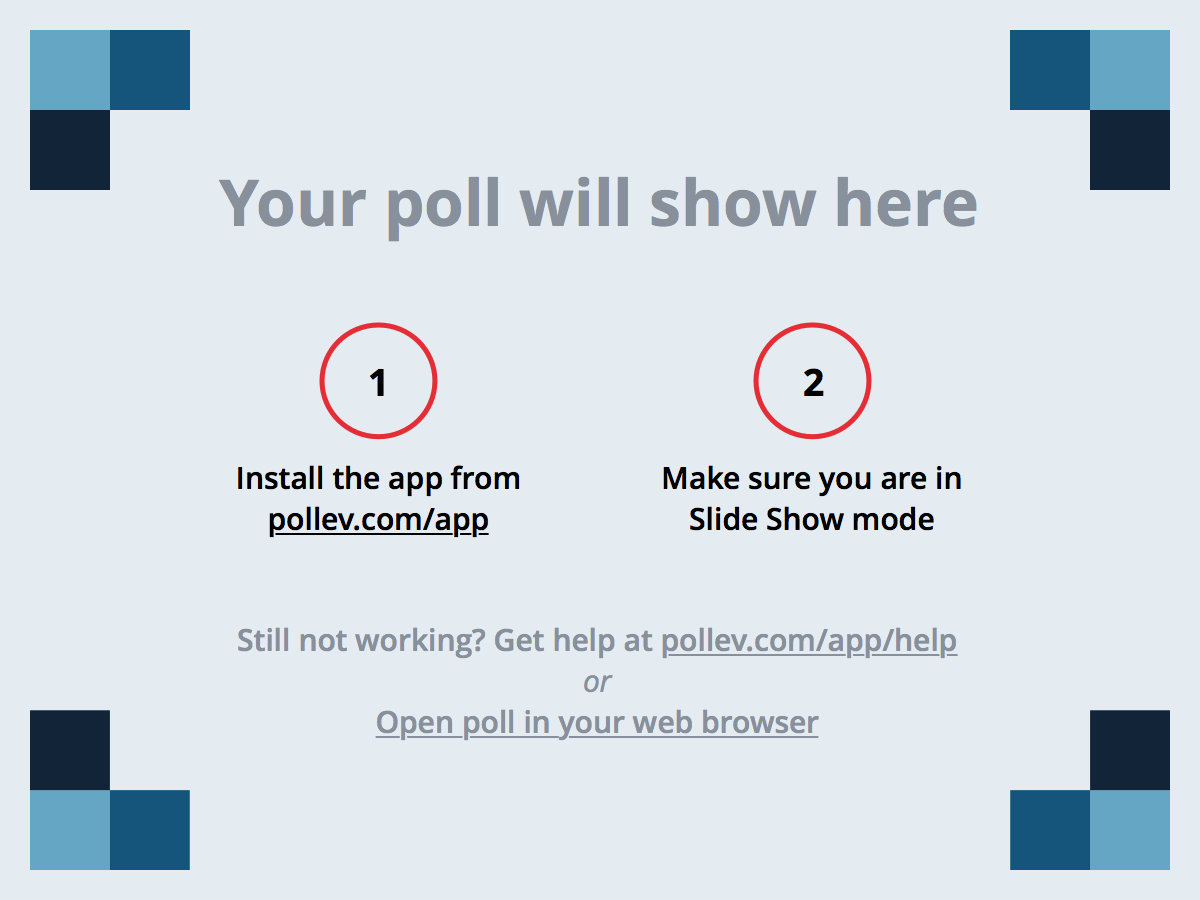 SE-1011 Slide design: Dr. Mark L. Hornick Instructor: Dr. Yoder
4
Acknowledgement
This course is based on the text
Introduction to Programming with Java by Dean & Dean, 2nd Edition
SE-1011 Slide design: Dr. Mark L. Hornick Instructor: Dr. Yoder
5